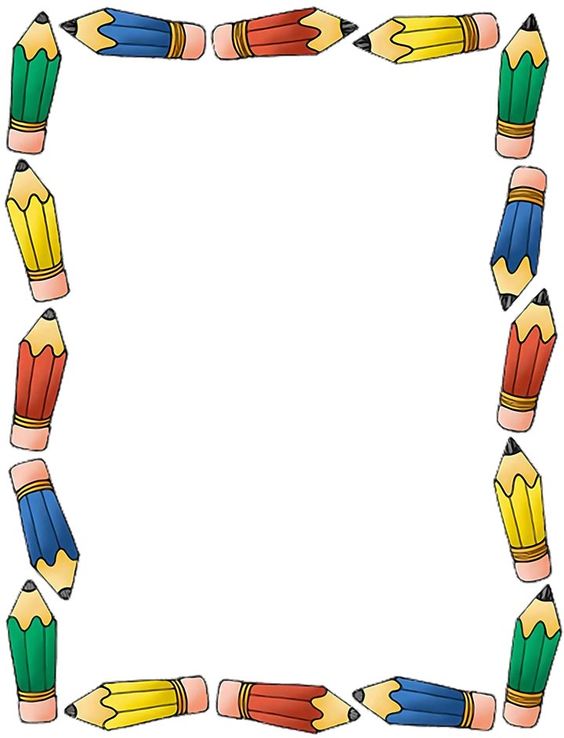 CUADERNO DE NOTAS
CIENTIFICAS
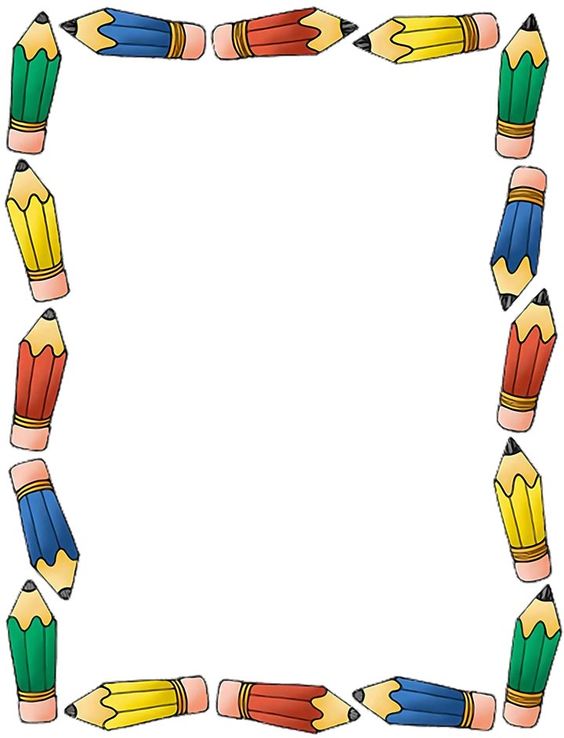 ESCUELA NORMAL DE EDUCACIÓN PREESCOLAR DEL ESTADO
Nombre de la Institución de práctica: 
“Jardín de niños Diego Rivera ”42
Nombre de la educadora titular: 
Carla  Priscila Amarillas de la Cruz 
Grado en el que realiza las prácticas: 2ª y 3ª “B” 
total, de niños: 35
Nombre de la alumna practicante:
 Yadira Alejandra Palomo Rodríguez
grado: 4° sección: “B” número de lista: 13
periodo de práctica:
01 de marzo al 02 de julio del año 2021
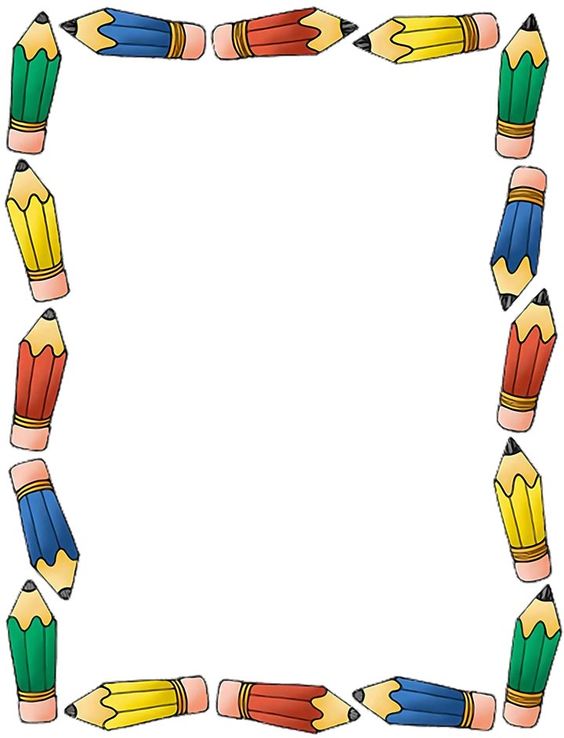 Oso Pardo
El pelaje de los osos pardos es muy denso y muy tupido, con una cola que mide únicamente 7-8 centímetros. Su altura suele ser entre 70-152 cms, lo que hace que si se ponen de pie a dos patas pueden llegar a medir casi 3 metros. Su peso varía mucho según su tamaño, suele estar entre los 55 y los 680 kilos. La miel es su alimento preferido y su dieta se basa principalmente en hongos, brotes, bayas, frutas, pastos, musgos, insectos y raíces. En cuanto a los animales que se comen, suelen ser ardillas, marmotas, ciervos, caribús y cabras de montaña.
EXPLICACIÓN PARA NIÑOS:
Investiga en libros, o en internet acerca de animales que viven en… Cuevas / zonas tropicales / árboles. 
Elige uno de los animales que observaste en los videos o en los libros 
Realiza una exposición acerca de lo que investigaste, el lugar donde vive, su alimentación y características
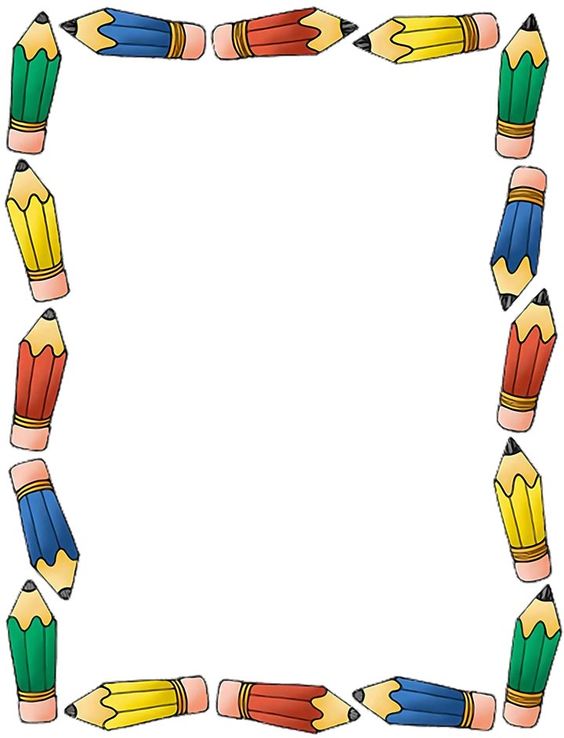 ¿Porque los animales viven en las cuevas?
Las cuevas ofrecen a los animales que habitan en ellas unas condiciones ambientales estables, de humedad y temperatura. ... Los animales de las cuevas se han adaptado perfectamente a vivir bajo condiciones de oscuridad total, por lo que han perdido la vista y muchas veces el color de sus cuerpos.
Fuente bibliográfica: Enciclopedia vol. 7
EXPLICACIÓN PARA NIÑOS:
Investiga en libros, o en internet acerca de animales que viven en… Cuevas / zonas tropicales / árboles. 
Elige uno de los animales que observaste en los videos o en los libros 
Realiza una exposición acerca de lo que investigaste, el lugar donde vive, su alimentación y características
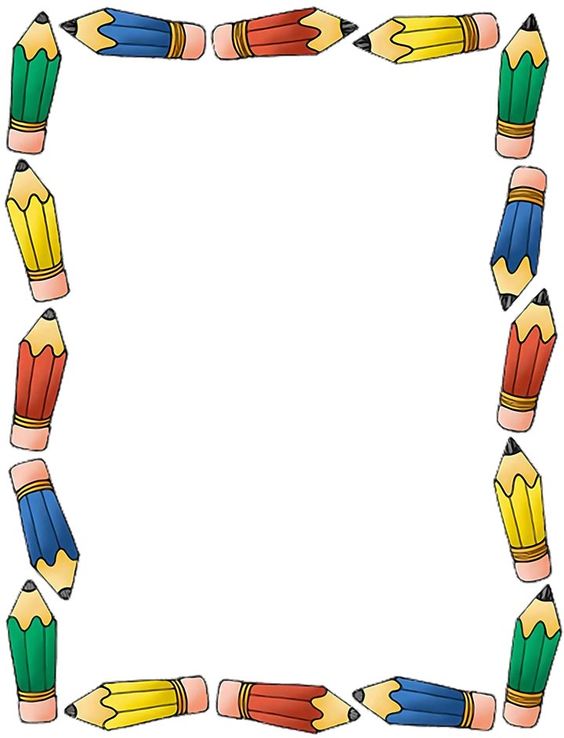 Regionalismos
En lingüística los regionalismos son aquellas palabras o construcciones sintácticas que resultan características de un lugar geográfico determinado, y que forman por ende parte de la identidad lingüística de sus habitantes o pobladores.
Generalmente, los regionalismos consisten en variaciones lexicales, o sea, en nombres distintos para las mismas cosas. Así, son evidencia de la riqueza lingüística de un idioma determinado, en el que un mismo referente dispone de numerosos vocablos.Fuente: https://concepto.de/regionalismos/#ixzz6oeZxdBLn
EXPLICACIÓN PARA NIÑOS:
Observa el siguiente video:
https://www.youtube.com/watch?v=50LtJLjXh8k
Investiga otros regionalismos, puedes pedir a tus abuelos y papis que te ayuden.
Graba un video en donde compartas los regionalismos que conociste y cual es su significado y para que la utilizamos.
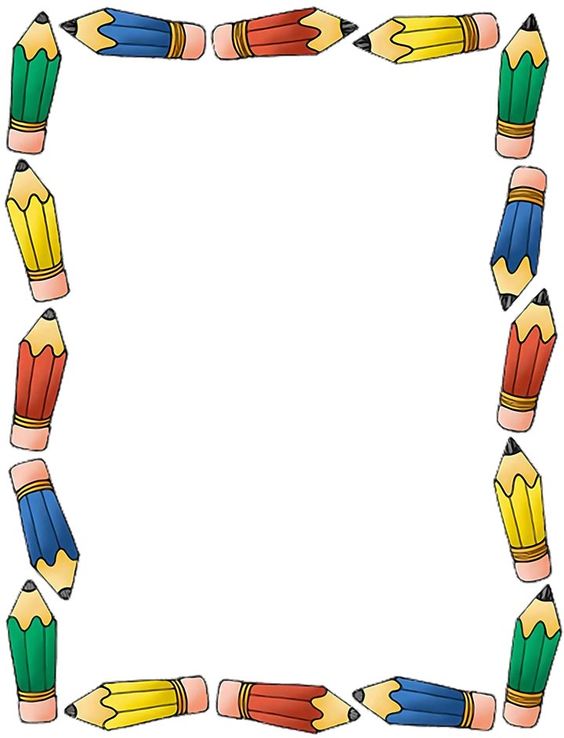 Leyenda: 
Una leyenda es una narración sobre hechos sobrenaturales, naturales o una mezcla de ambos que se transmite de generación en generación, de forma oral o escrita. Lo ubica en un tiempo y lugar similar al de los miembros de una comunidad, lo que aporta cierta, verosimilitud al relato.
Fuente bibliográfica: https://es.wikipedia.org/wiki/Leyenda
EXPLICACIÓN PARA NIÑOS:
Escucha con atención el video de tu maestra en donde comienza a contar una leyenda muy famosa. (Se subirá ese día el grupo de Facebook)
Pide a tus abuelos o papis que te la cuenten y sube un video continuando la leyenda.